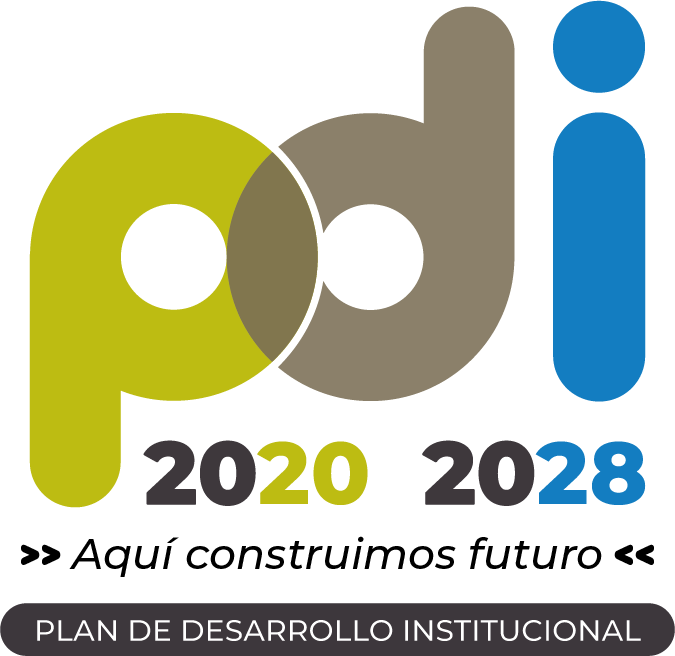 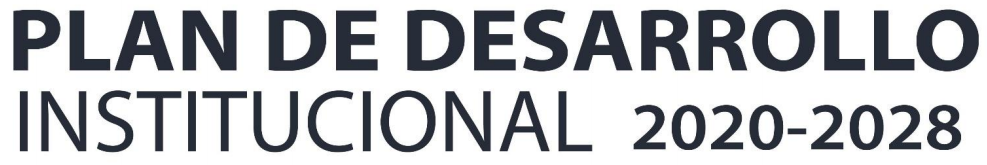 34
Proyecto
Eficiencia en el uso de los recursos
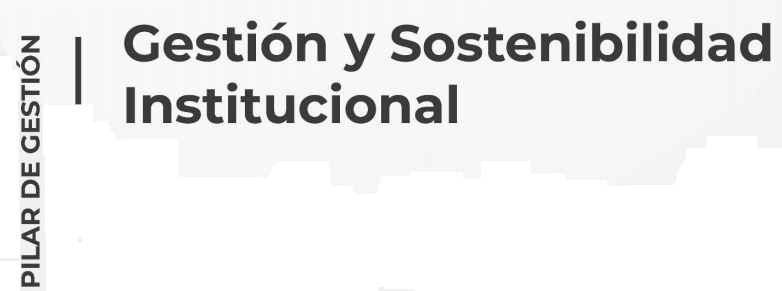 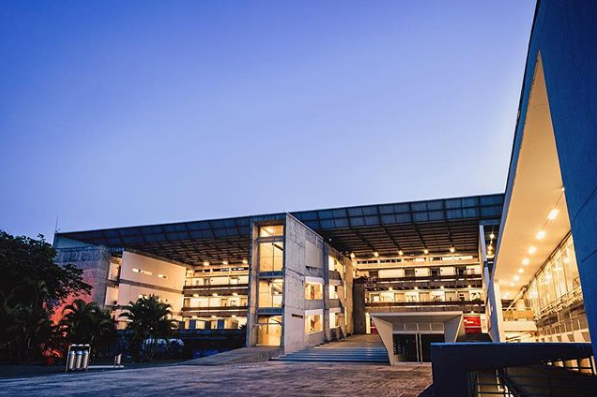 Información general del proyecto
34. Eficiencia en el uso de los recursos
Identificación del problema, necesidad u oportunidad
El diagnóstico financiero de la Universidad permite evidenciar las dificultades económicas que tiene la Institución para atender los gastos de funcionamiento ya que estos han sido crecientes en los últimos años por encima del IPC, lo que genera que la Universidad busque nuevas estrategias que permitan que los recursos propios y de la Nación con los cuales se cuenta actualmente sean más óptimos y que se tenga una mejor administración y utilización de los recursos disponibles de manera eficiente.
34. Eficiencia en el uso de los recursos
Identificación del problema, necesidad u oportunidad
34. Eficiencia en el uso de los recursos
Descripción del proyecto
Con este proyecto se busca la implementación de políticas y criterios claros de asignación que permitan que los recursos Propios y de la Nación con los cuales cuenta actualmente la Universidad sean más productivos y generar una mejor eficiencia en el gasto a través de la mejora continua de los procesos, en el fortalecimiento de nuevas tecnologías, la educación financiera y generación de una cultura de gasto responsable y sostenible.
34. Eficiencia en el uso de los recursos
General
Objetivos del proyecto
Generar políticas, procedimientos y criterios actualizados, que impacten positivamente el recaudo y garanticen el uso eficiente de los recursos, articulados con el diagnóstico financiero de la universidad.
Específicos
34. Eficiencia en el uso de los recursos
Generar estrategias que permitan ser más óptimos en la distribución del recurso obtenido por las diferentes fuentes de financiación, para atender las actividades misionales y el desarrollo Institucional.

Adoptar políticas, procedimientos, simplificación de trámites que permitan la racionalización de los recursos.

Implementar estrategias encaminadas a la educación financiera y a la generación de una cultura del gasto responsable y sostenible por parte de la comunidad universitaria.
Planes operativos
34. Eficiencia en el uso de los recursos